Elements of a News Article
Today’s Goals and Focus questions
Identify the main idea of a news story
Determine the order of information in a news story
Explain why they think a news story is written in the order that it is
Consider a specific news story
Why is story-telling an important aspect of a culture or society?
How can use narratives to understand ourselves, others, and the world?
Watch mini video
Take notes (7 slides)
Read Article 
Complete Analysis
What is your favorite story?
Do the big important pieces of information come all at the beginning, in the middle, or in the end, or do they spread out?
What is a news article?
A news article discusses current or recent news of either general interest (i.e. daily newspapers) or of a specific topic (i.e. political or trade news magazines, club newsletters, or technology news websites).
 A news article can include accounts of eyewitnesses to the happening event.
News articles are non fiction, an can appear online, in paper, or sometimes magazines.
Watch Video
https://www.youtube.com/watch?v=42SJTk2XSi4
How do we analyze a news Story?
Headline
Byline
Lead paragraph
Hook
5 w’s
Inverted pyramid
Headline
Title of the article
Uses a larger size of font to attract audience's attention
It often contains one or several of the 5W’s
Example: Babies and Cell Phones
Byline
The name of the journalist that wrote the story
Includes location and news agency
Example: Jim John, Foodways News
Found near the top of the article
Lead Paragraph
The first paragraph
Contains 4 of the 5 W’s
Who, What, Where, and When
A good lead should summarize the facts
Have a hook
Hook
First line of the article
Should grab the reader’s attention
Example: Did you know, that today, 45% of 1 year olds already know how to take a selfie in the U.S.?
Example:  Keeping up with today’s trends is difficult: that’s why kids as young as 1 year old are jumping on the bandwagon and taking selfies.
5 W’s
Who
What
Where
When
Why/how
Inverted Pyramid
Structure of an article
Designed to attract the audience’s attention
Increases reader’s efficiency
4 w’s found in the 1st paragraph- short and to the point
All other supporting details that make up the why are found in the other paragraphs
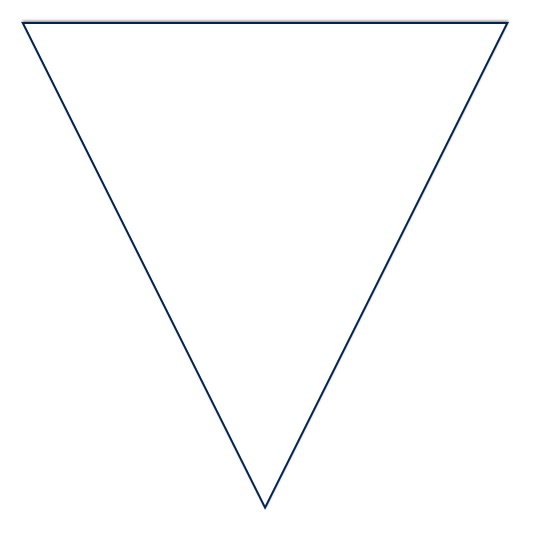 Pg 262 in purple books
Let’s Try one together
Questions
Where did this article come from?
What is it called? 
When was it published?
Who is the author? What do we know about him/her?
Does the article contain bias?
Where does the author get his/her information?
Is this international, national, or local story?
Who does it impact?
Assignment/ HW
You will randomly be receiving 1 of 4 different articles about the same topic.
You may work with people who have the same article as you NO TRADING
Read through the questions first, then read the article. 
Annotate the article. Be sure to indicate the main idea on the article (write on it!)
Complete the front (questions) and back (inverted pyramid) for the article as a group.